Paseo por la Granada nazarí. 
El origen.
Javier López Gijón
(jgijon@ugr.es)
II Encuentro Foro Albaicín-Sacromonte. Granada, 13 diciembre, 2018.
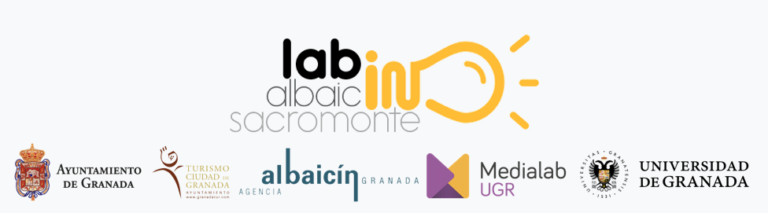 Importancia del turismo cultural
http://www.culturaydeporte.gob.es/servicios-al-ciudadano/estadisticas/cultura/mc/culturabase/turismo-cultural/resultados-turismo.html
Descripción del cerro de Aynadamar
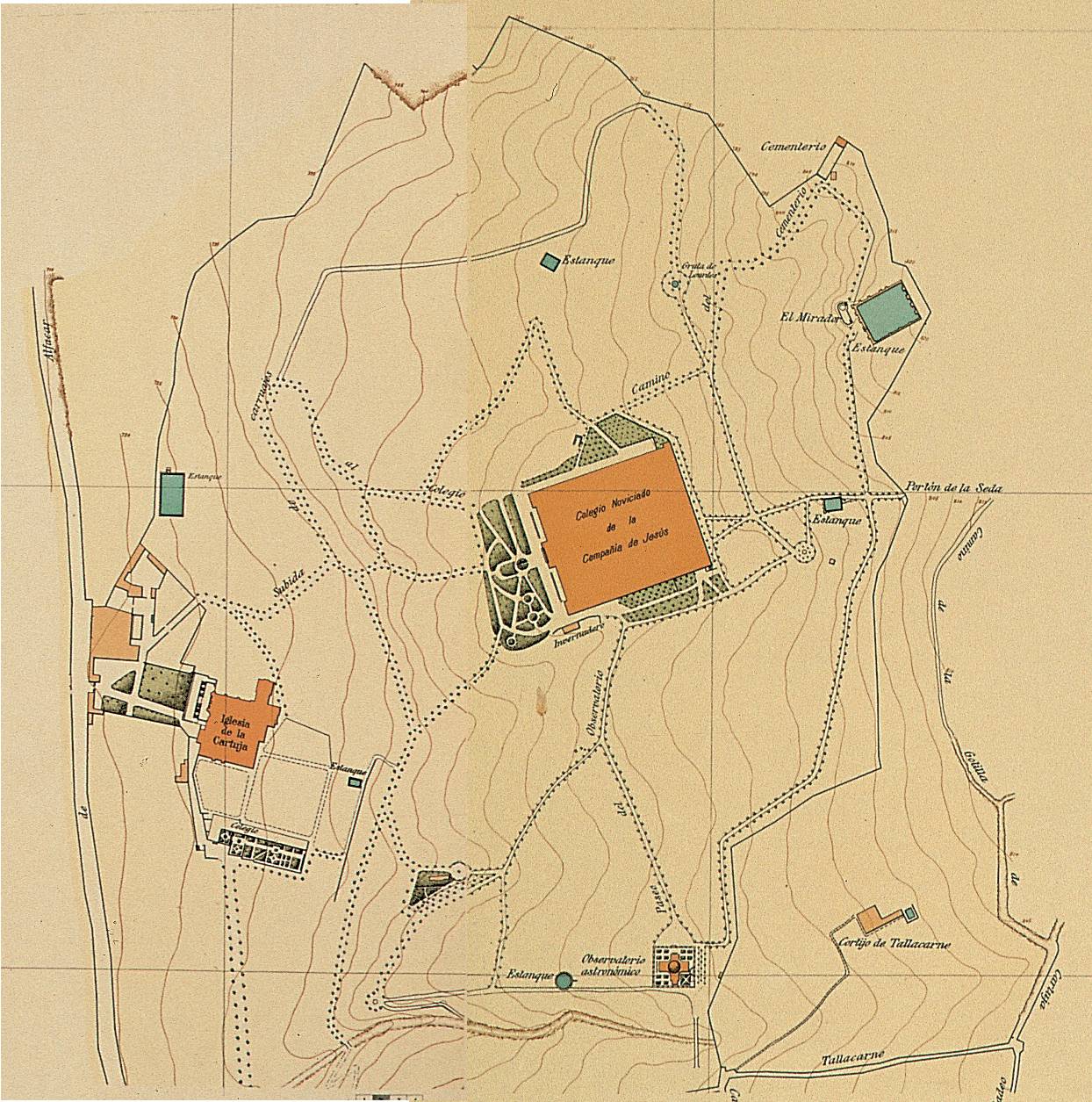 Archivo facultad de Teología de Granada (1909)
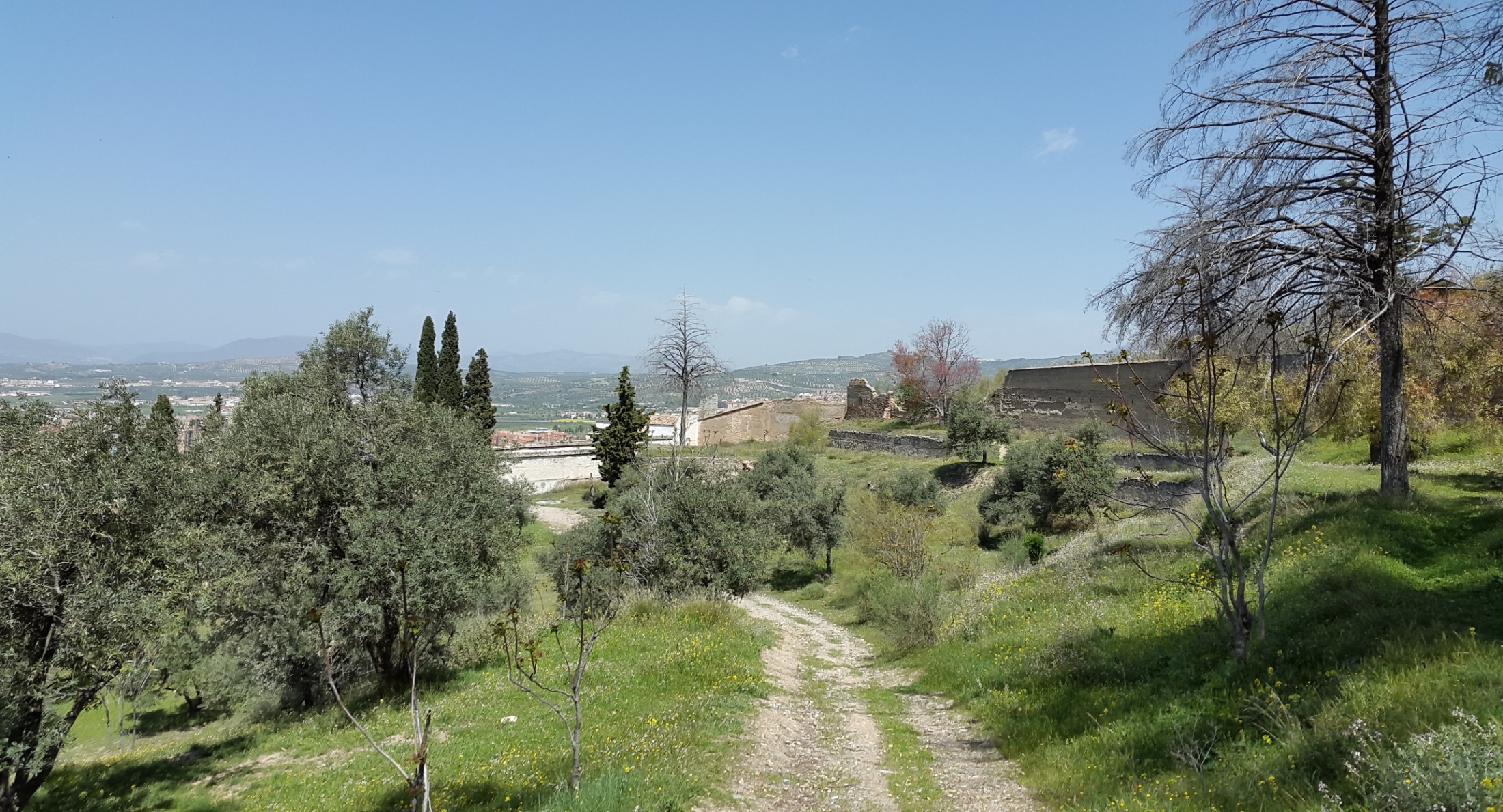 “Uno de los más lindos sitios de la ciudad (…) es una montaña en la que se ven huertos y jardines; ninguna otra ciudad se puede alabar de nada semejante” (Ibn Battuta s. XIV)
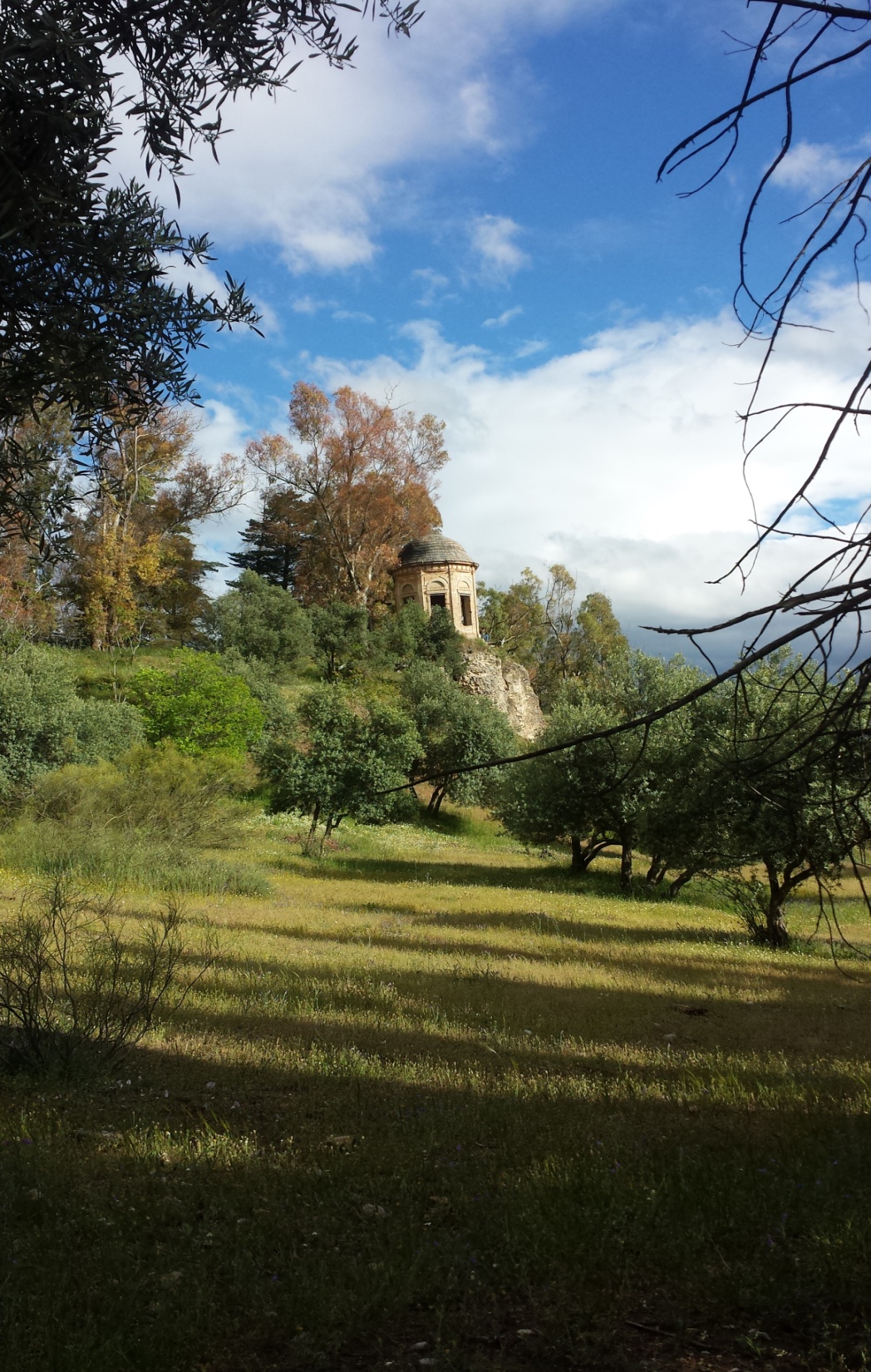 “Es uno de los sitios más bellos y alegres que pudieran encontrarse; tiene hermosas vistas y es lugar retirado del concurso de la gente, pero muy apacible, verde, lleno de fuentes y arrayanes”. (Navaggiero s. XVI)
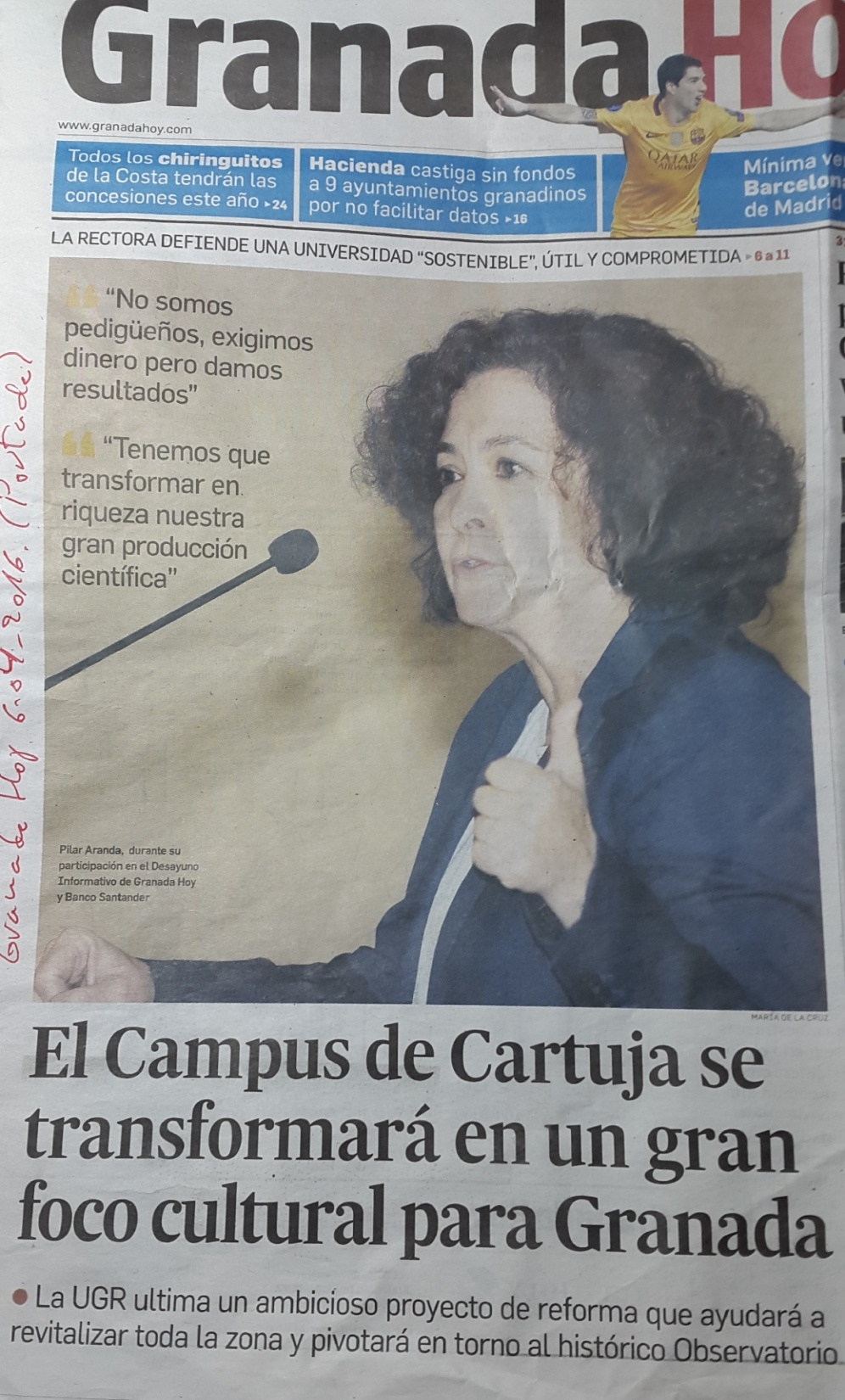 ¿Qué es el Proyecto
campus Cartuja?
(Granada Hoy. Abril 2016)
Objetivos ¿Qué pretendemos?
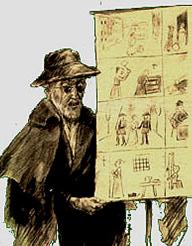 Lo que no tiene  narración…
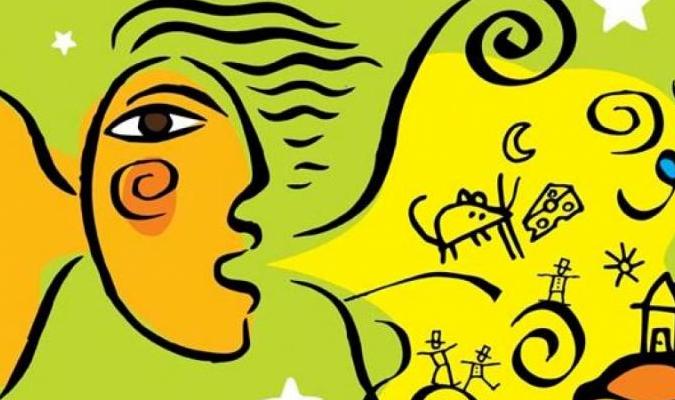 …no existe
Recuperar lo que fue el cerro de Aynadamar.     Recuperar el “genio del lugar”.

  Lugar de ocio (cármenes), de conocimiento, de estudio, de lectura y de iluminación.

 Sensibilización sobre el paisaje (albercas, acequias)

 Un nuevo paseo (paisaje y cultura).

 Incluir el cerro de Aynadamar en el turismo cultural.

 Conexión campus Cartuja con Albayzín (sinergias).

 Producir nuevos materiales (transmedia).
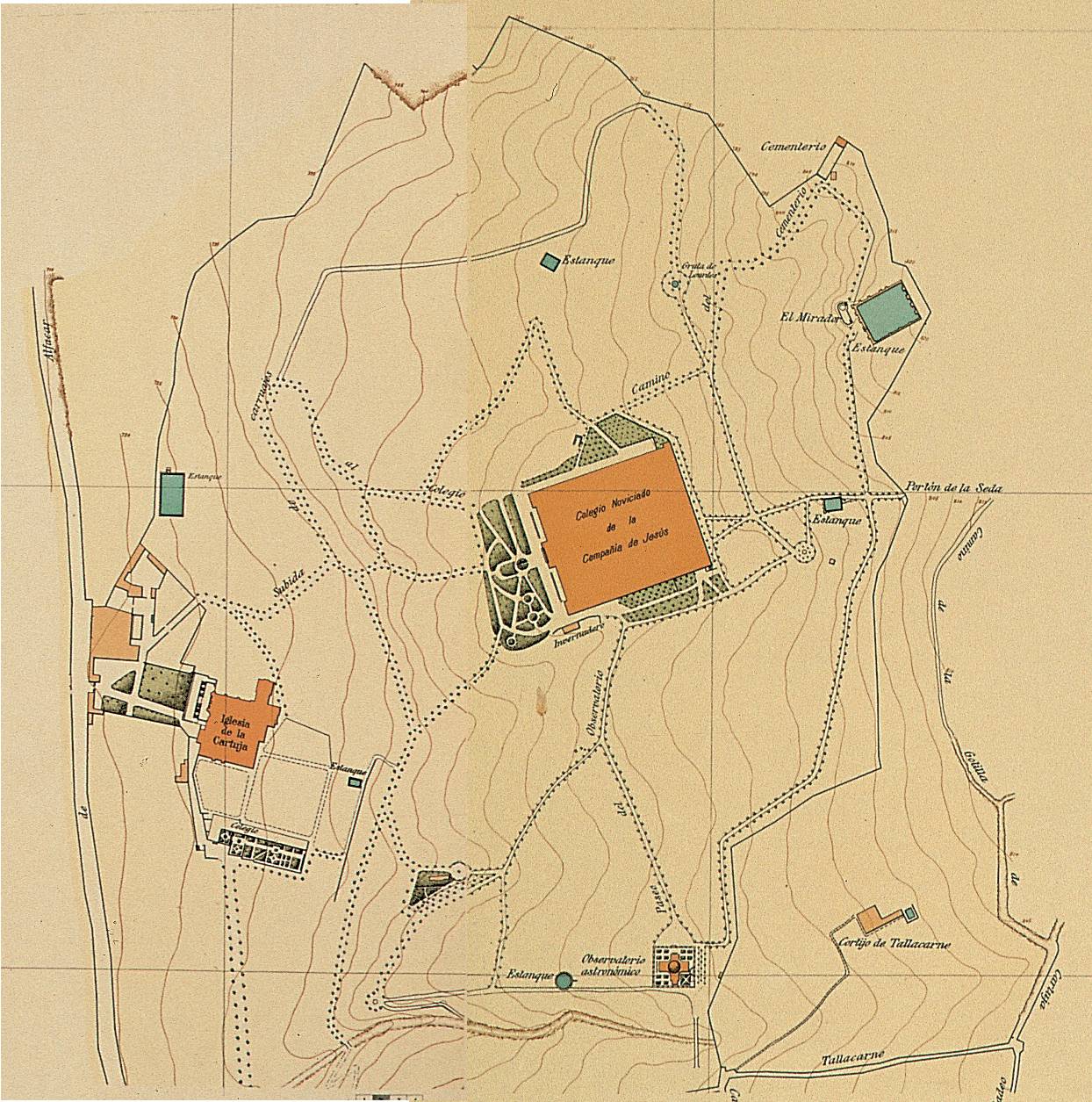 Jardín del conocimiento y la felicidad
Jardín de la
ectura
Jardín de la poesía
Parque Sánchez Cotán
Facultad de Teología de Granada. Archivo (1909)
Interpretación del cerro de Aynadamar
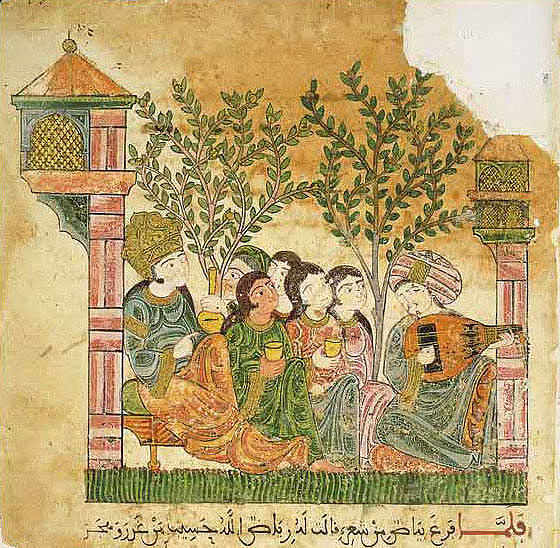 Epoca andalusí
Lecturas poéticas
  Cármenes
  Ocio
  Huertas
  Alquerías
Video explicativo de lo que ha representado y representa el cerro de Aynadamar:
https://www.youtube.com/watch?v=wzaYfSSjHBo
Cartujos
Silencio
 Soledad
 Contemplación
 Iluminación
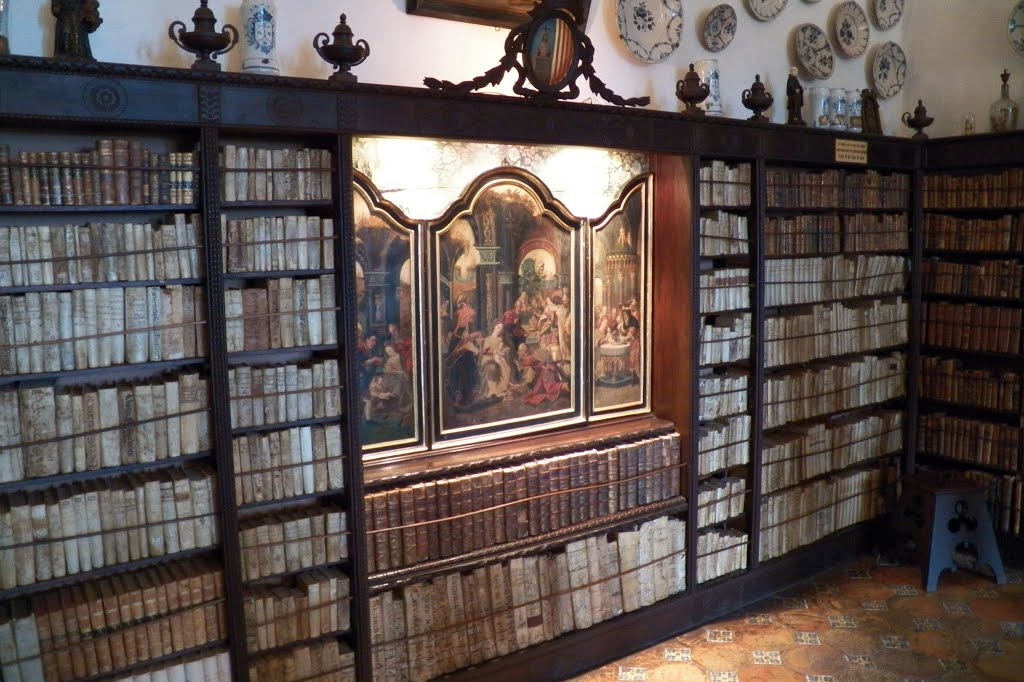 Biblioteca Cartuja Valdemossa
Jesuitas
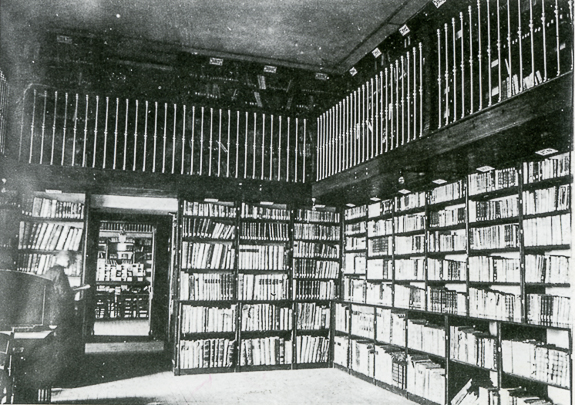 Docencia
 Estudio
 Predicación
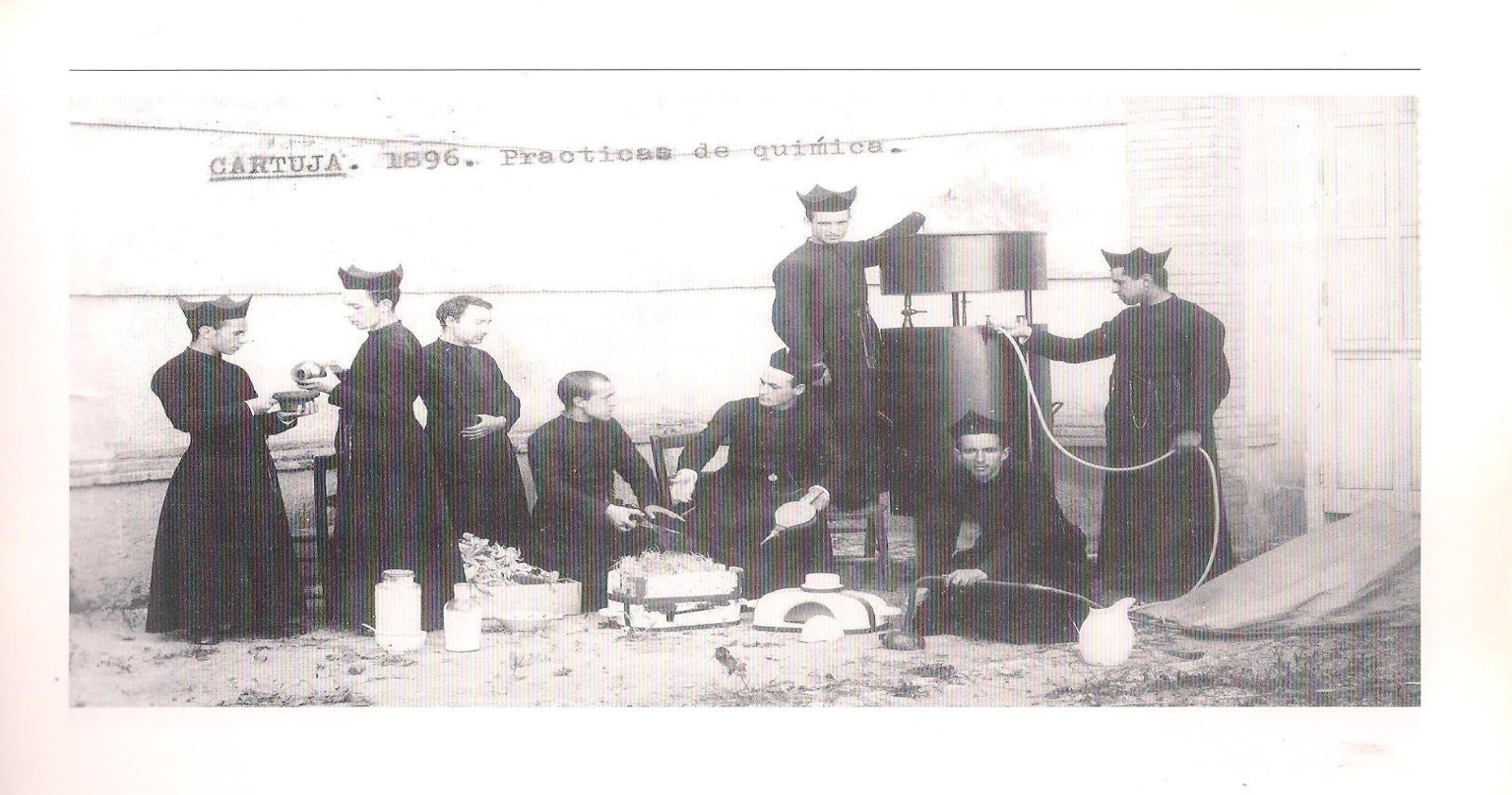 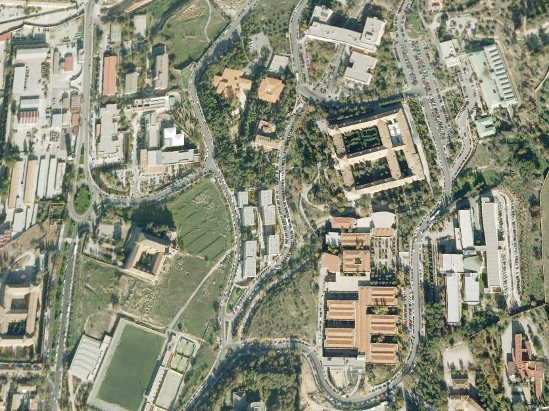 Universidad de Granada
Datos para construir el Paseo
Ibn al-Ahmar viene desde Jaén (1238). Llega por el norte.
Al llegar, en las afueras de Granada descansa. Iba a acampar pero decide continuar y entrar ese mismo día.
Entra en la ciudad y se dirige a la mezquita del Albayzín, para la aceptación de su gobierno.
Va luego a caballo, aclamado por la gente, hasta el palacio de Badis, del que toma posesión.
¿Por qué el origen de la dinastía nazarí?
El imaginario de Granada es lo andalusí.
(debió surgir a finales del s. XIX – principios del s. XX. Con Torres Balbás ya existía)

Ibn al-Ahmar, fundador de la dinastía nazarí, es un personaje por recuperar.
Elementos de la visita
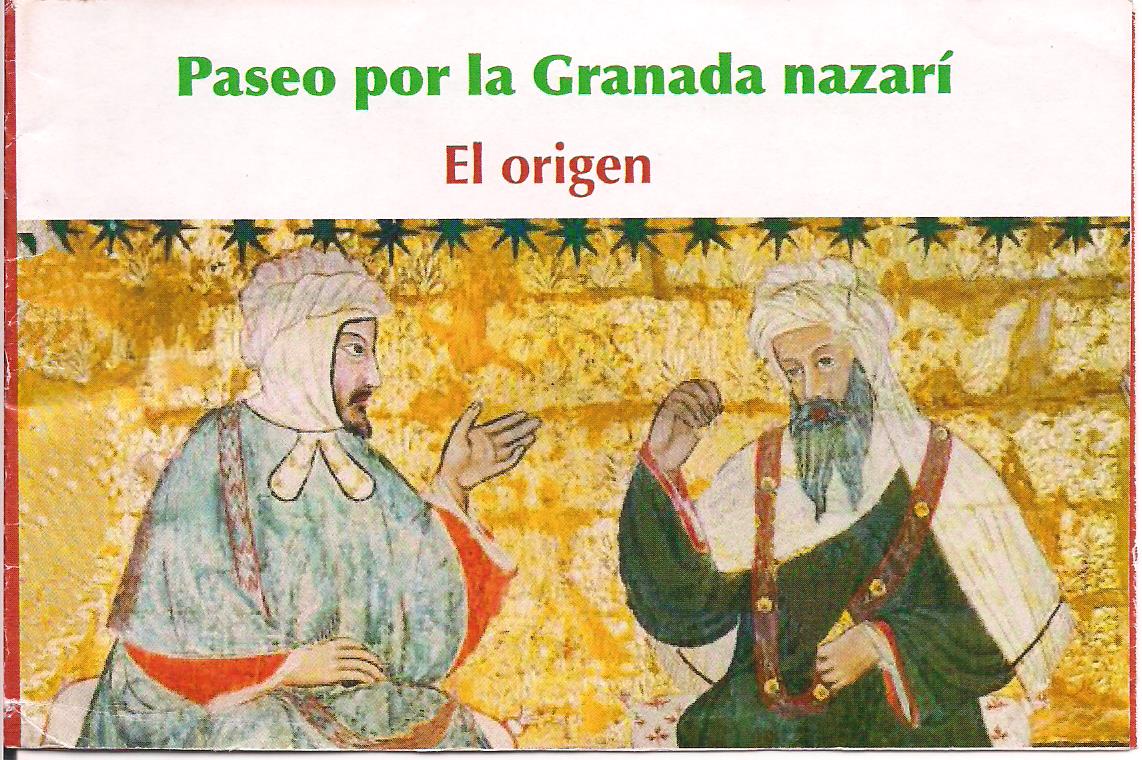 Cuaderno (cubierta)
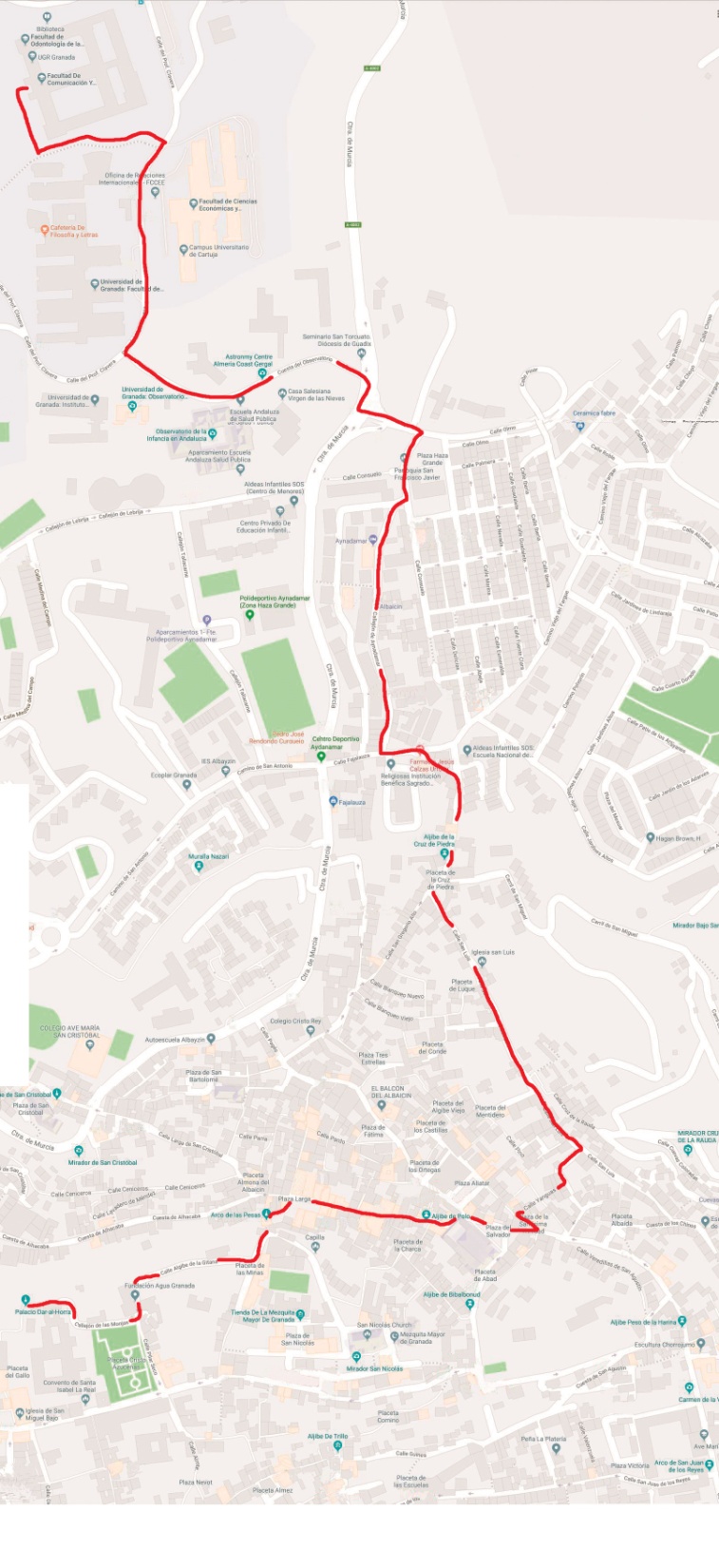 Plano del paseo
Biblioteca del colegio Máximo
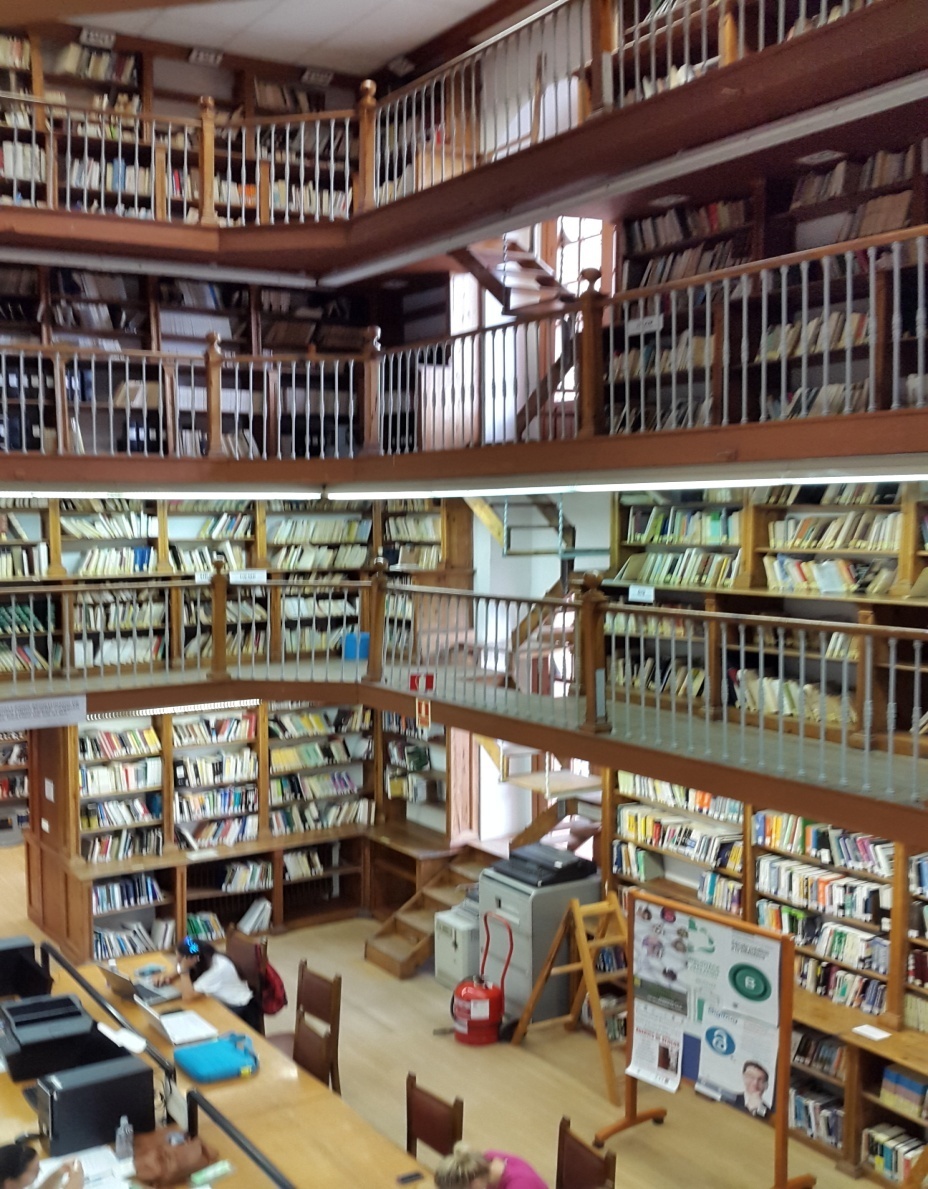 El espacio más antiguo de Granada siendo biblioteca
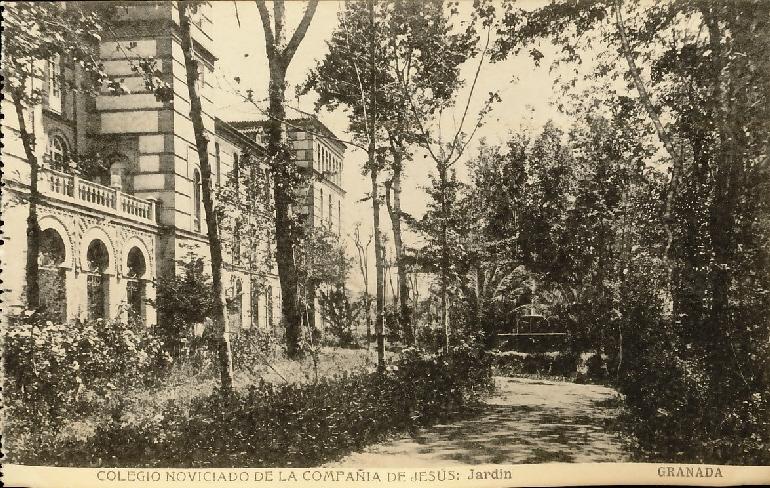 Jardín de la lectura
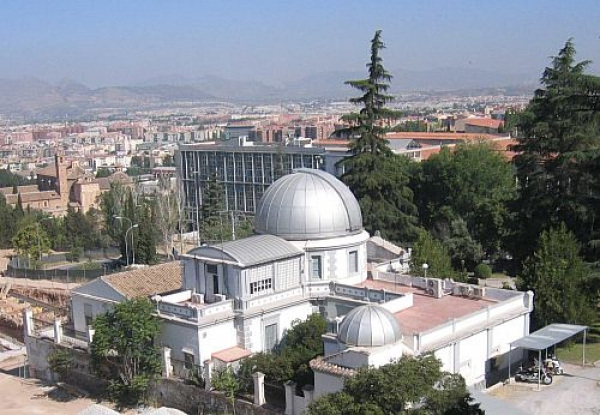 Observatorio de Cartuja
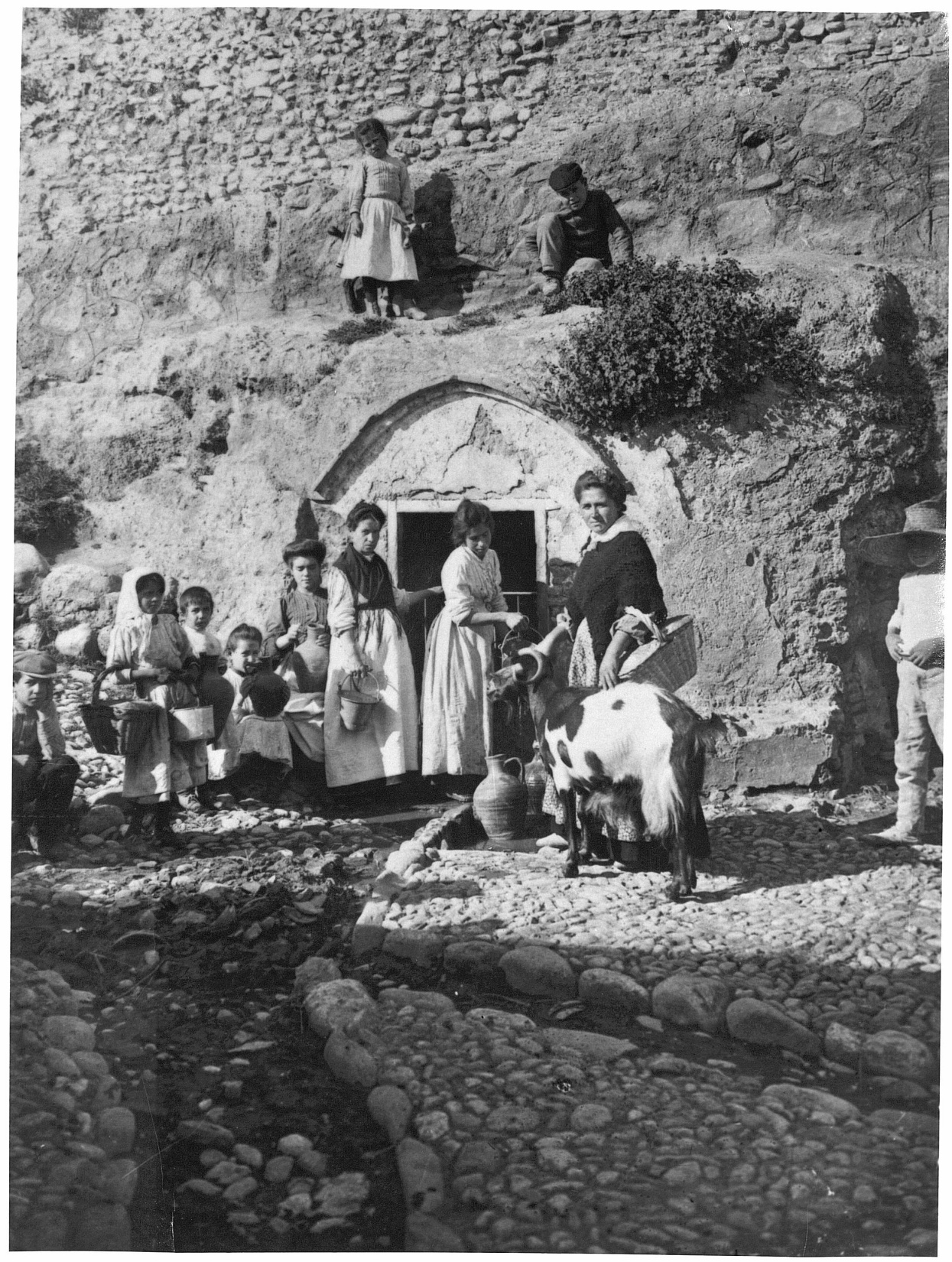 Aljibe de s. Luis
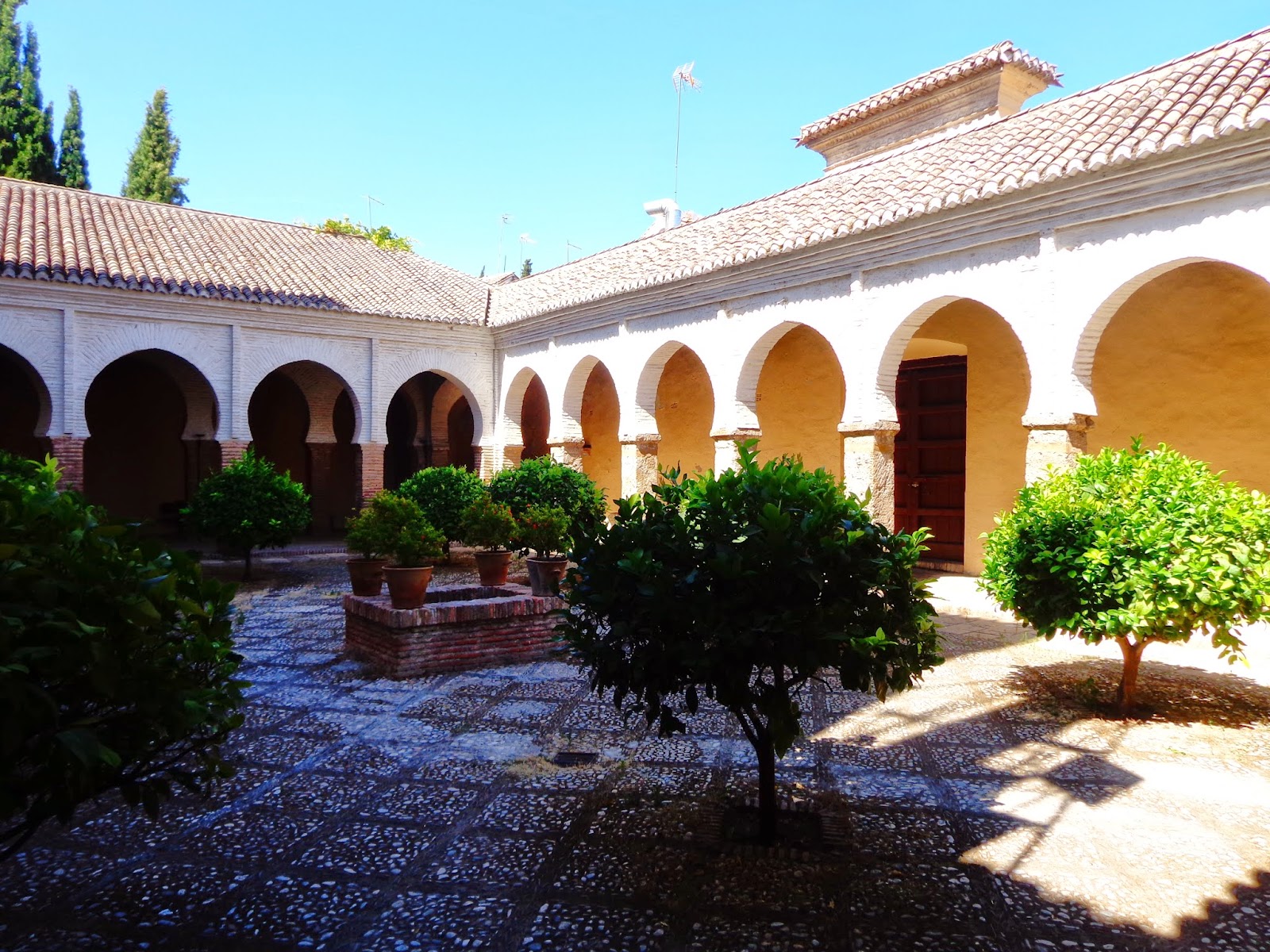 Patio de la mezquita (s. Salvador)
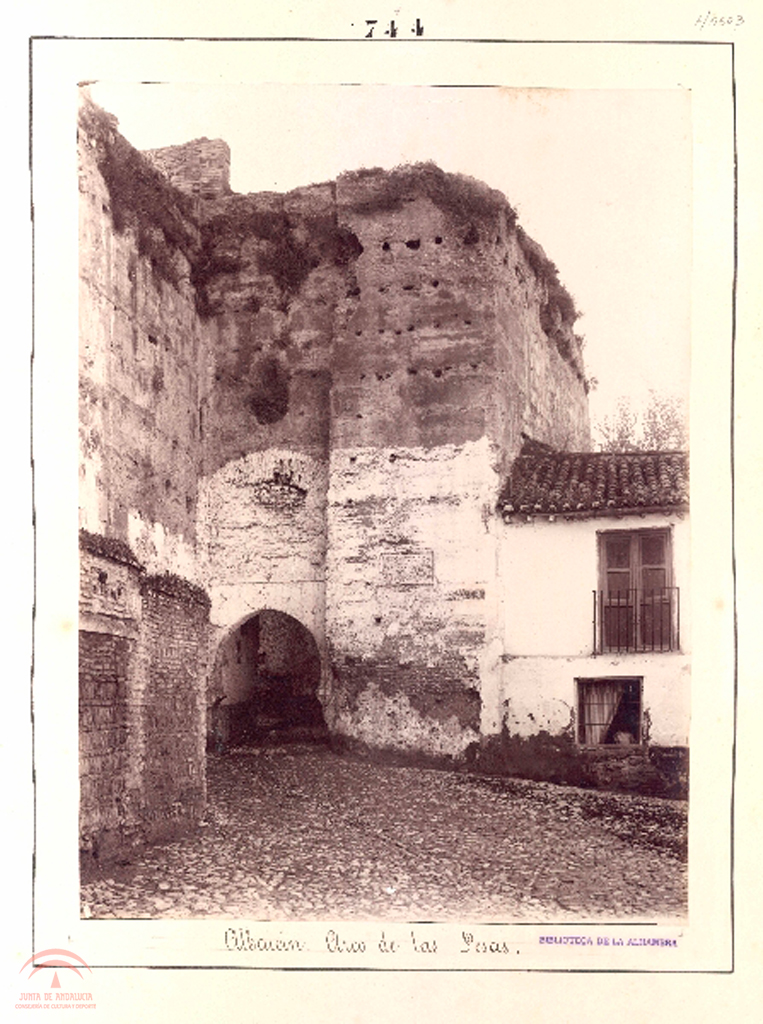 Puerta de las pesas
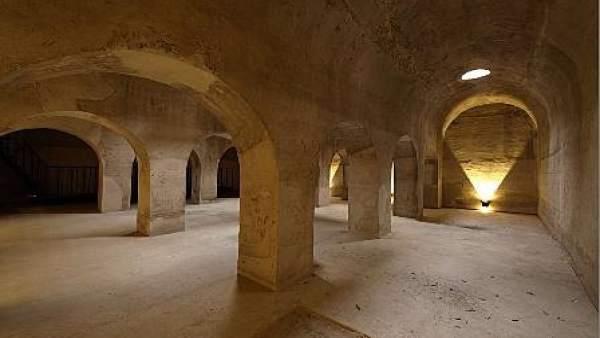 Aljibe del Rey
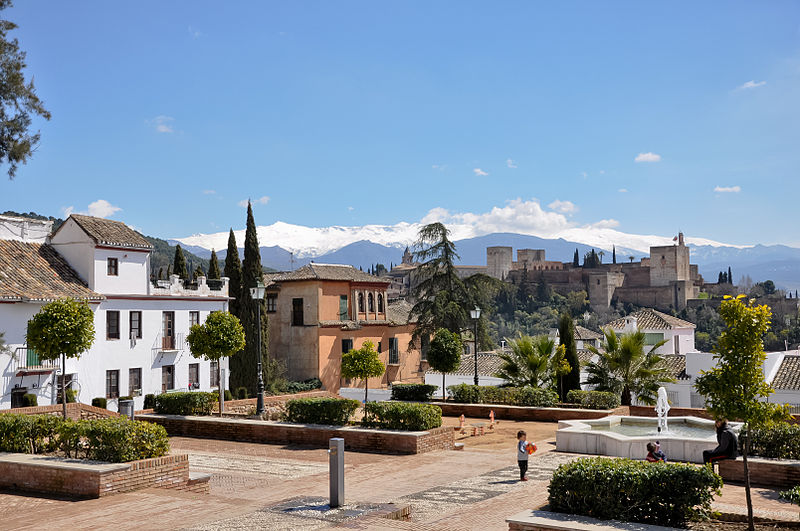 Huerta de Carlos
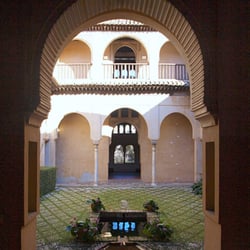 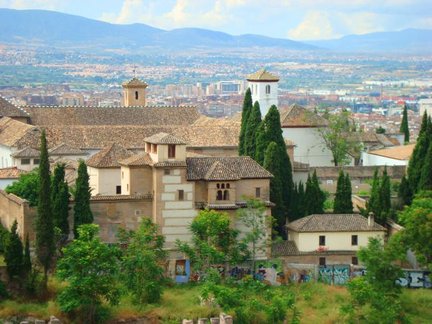 Palacio de Dar al-Horra
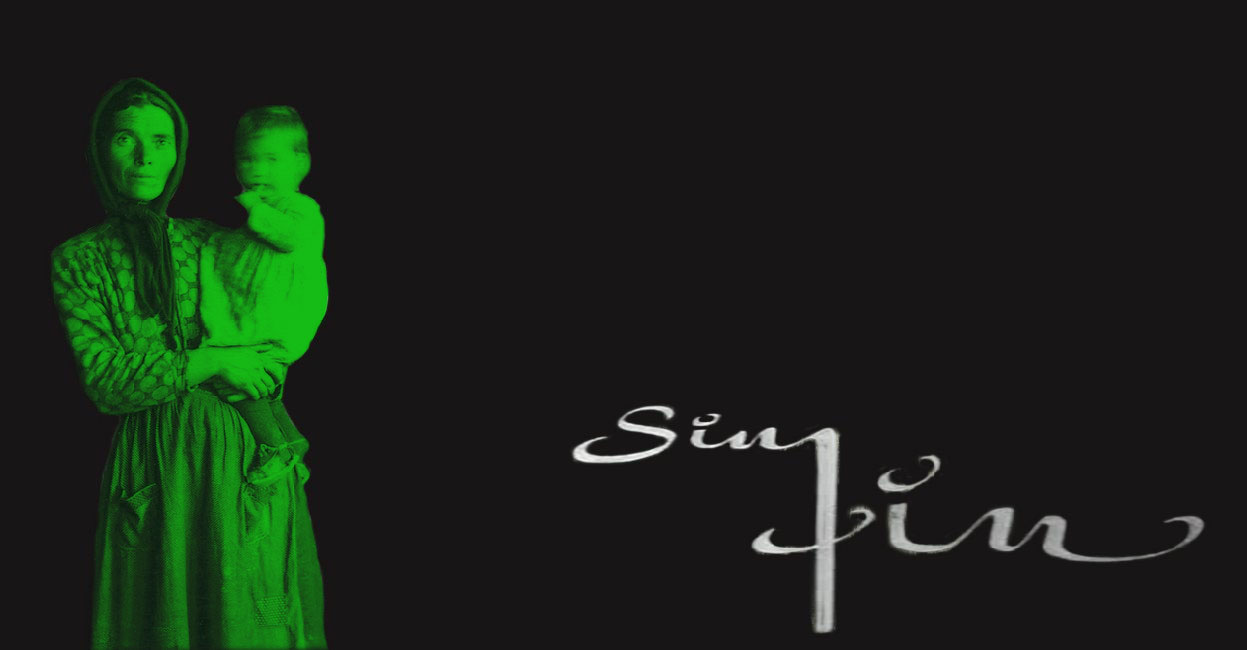 ¡Gracias por su atención!